VVE Periode 8
Voor- en vroegschoolse educatie
Periode 8!
Nieuwe periode! 
Door de Coronacrisis nieuwe invulling!
Jullie eigen invulling met daarin:
Hoe bereid je kinderen voor op de basisschool?
Welke spellen en activiteiten kun je doen met de wat ‘oudere’ kinderen?
Verdieping VVE Trajecten
Planning periode 8 VVE
Voorbereiding op de basisschool
Les 1, 2 en 3
Spellen en activiteiten voor wat ‘oudere’ kinderen 
Les 4 en 5
VVE trajecten verdieping
Les 6 en 7
Vandaag
Hoe bereid je als begeleider kinderen voor op de basisschool?

Hou het klein (begin bijvoorbeeld met uitleggen wat school is, let op dit doe je wel vaak in overleg met ouders, en niet te ver van te voren!)
Maak het concreter voor het kindje (lees een boekje samen over school, laat eens een ouder kindje uitleggen wat school is, teken de school samen)
Zelfstandigheid
Kinderen die naar een kinderdagverblijf gaan zijn gewend dat ze aandacht krijgen van de leidster. Dus de basisschool is wel even wennen voor ze. Grote groepen, minder individuele aandacht. 
Zelfstandigheid is daarom van belang
Het kindje moet zelfstandig zijn/haar kleren aan- en uittrekken
Het kindje moet zindelijk zijn
Het kindje moet zelfstandig zijn/haar billen af kunnen vegen
Het kindje moet zelfstandig zijn/haar jas dicht kunnen krijgen
Kortom
Als begeleider op de kinderopvang kun je dus een bijdrage leveren aan het stimuleren van zelfstandigheid bij kindjes. 

Opdracht:
Zoek voor jezelf uit hoe je de zelfstandigheid/zelfredzaamheid van kinderen op het kinderdagverblijf kan stimuleren?  Schrijf dit op een a4tje. 
En maak een plan van aanpak over hoe jij de zelfstandigheid van een kindje bij jouw op stage kan stimuleren (denk bijvoorbeeld aan een planning/draaibroek voor een bepaalde tijd, of een instructiekaart voor collega’s ect.) Wees creatief!
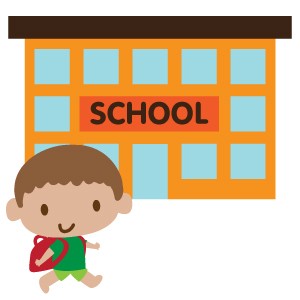 Volgende week
Verder met kinderen voorbereiden op de basisschool!